Органические реакции
Удлинение цепи
Неполный пиролиз метана
Реакция Вюрца
Димеризация
Тримеризация – реакция Бертло-Зелинского
Тетрамеризация – синтез Реппе
Ацетилениды натрия + первичные алкилгалогениды
Алкилирование бензола
По Фриделю-Крафтсу:
Алкилирование алкеном:
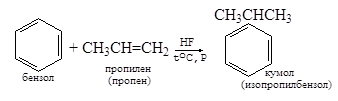 Синтез Вильямссона
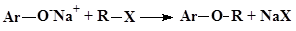 Образование простых эфиров(межмолекулярная дегидратация)
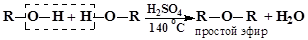 Этерификация(образование сложных эфиров)
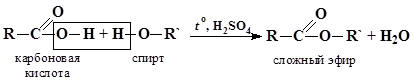 Альдольная и кротоновая конденсации альдегидов
Полимеризация
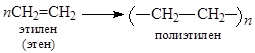 Этилена


Стирола


Этиленгликоля 


Формальдегида


Ацетальдегида
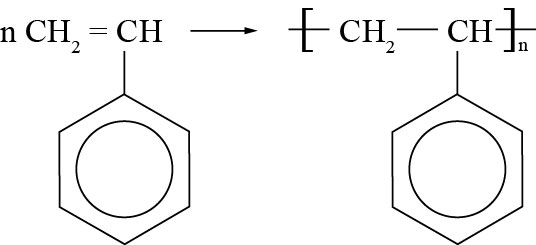 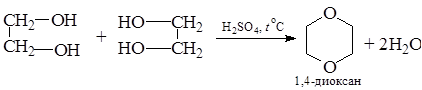 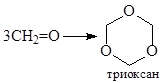 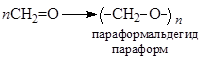 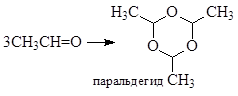 Каучуки
Бутадиеновый


Изопреновый



Хлоропреновый 



Бутадиен-стирольный
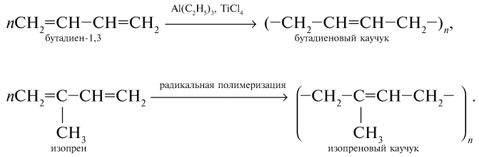 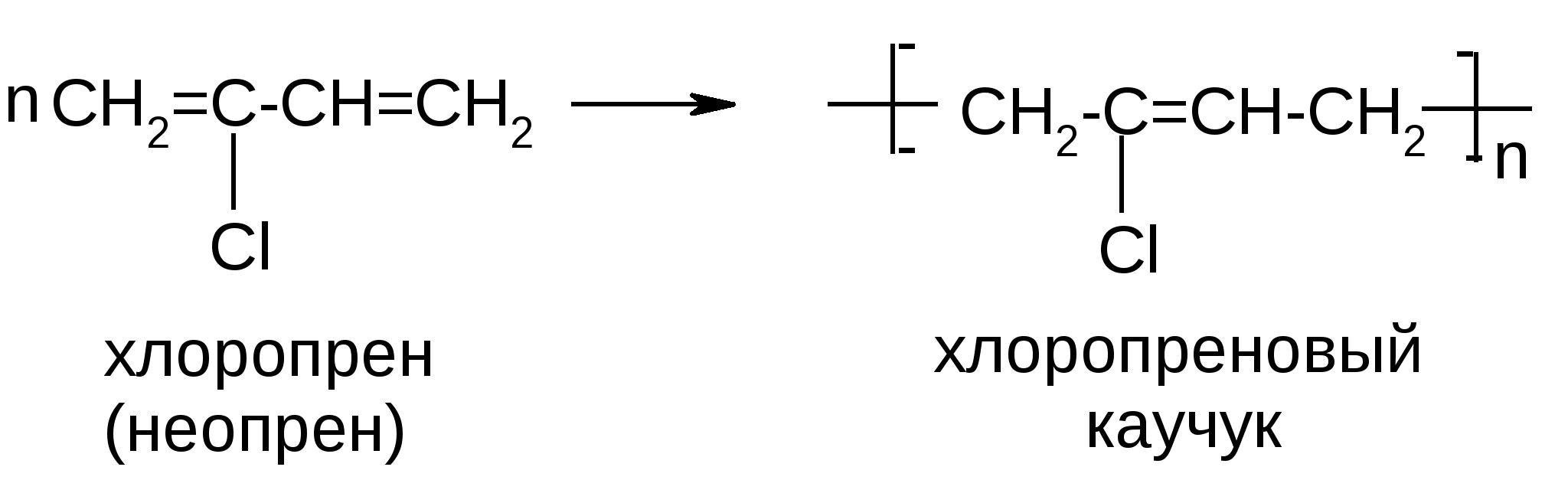 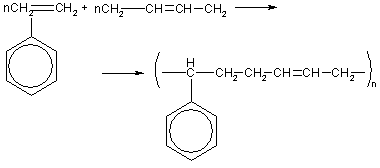